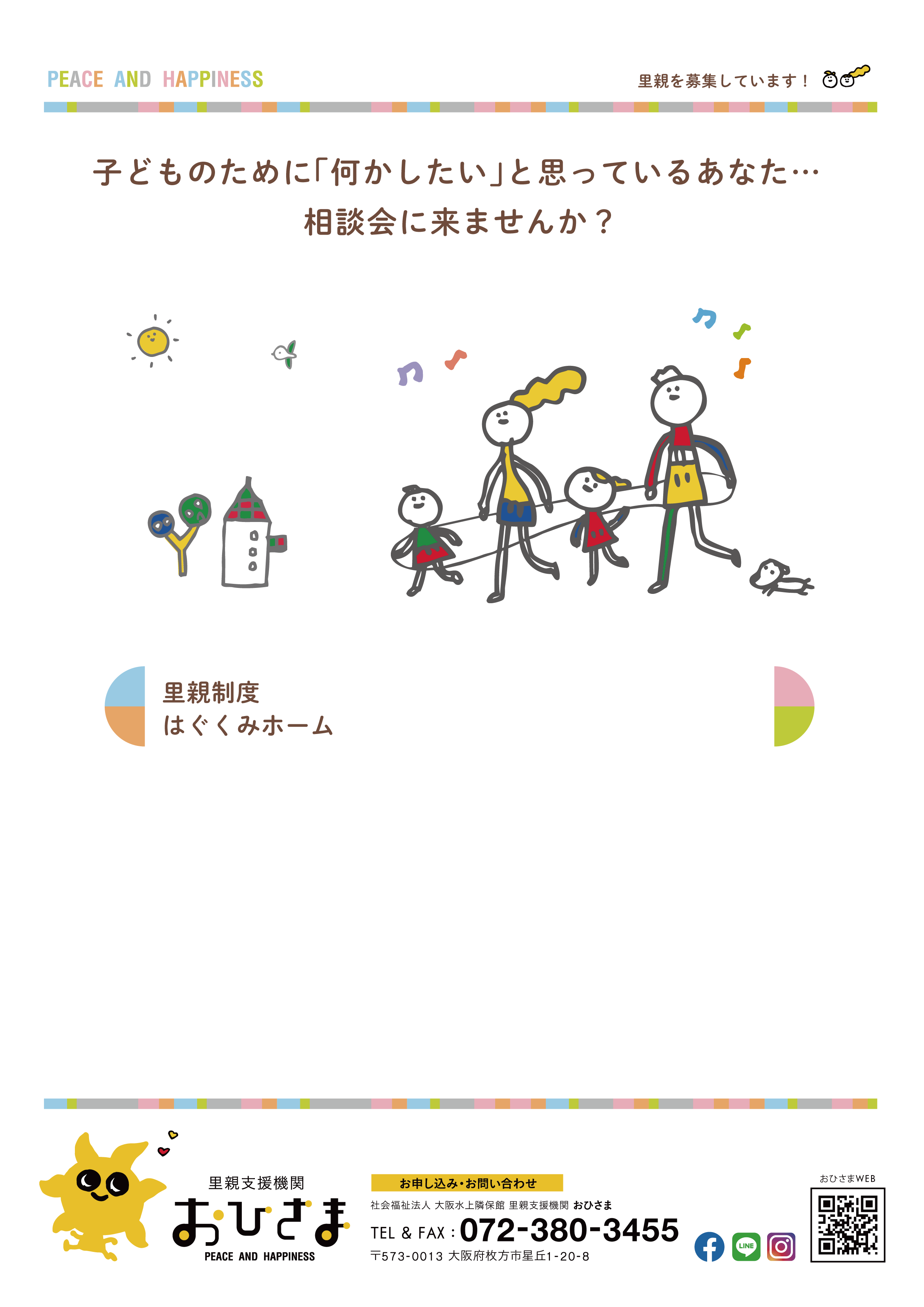 パネル展示と個別相談会
2022
2022
四條畷市市民総合センター
1階	
（四條畷市中野3-5-25）
JR学研都市線「忍ケ丘」駅下車徒歩10分
9.3
9.11
～
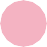 土
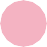 日
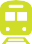 パネル展示期間
2022
四條畷市市民総合センター
1階	展示ホール
（四條畷市中野3-5-25）
JR学研都市線「忍ケ丘」駅下車徒歩10分
9.17
13:30~16:00
個別相談会
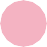 土
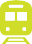 四條畷市市民総合センター
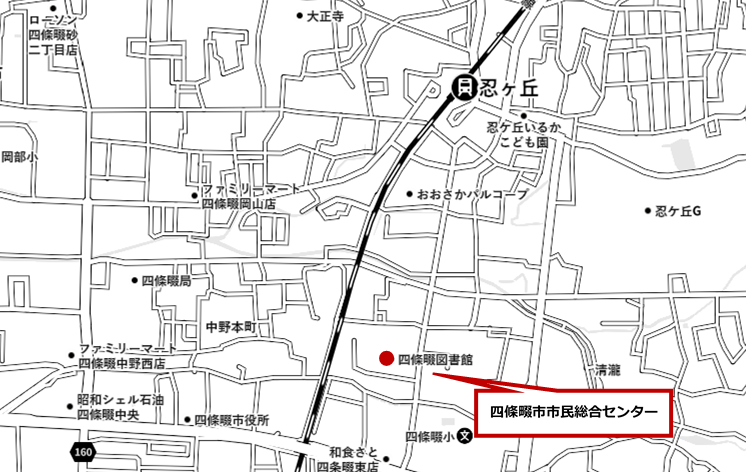 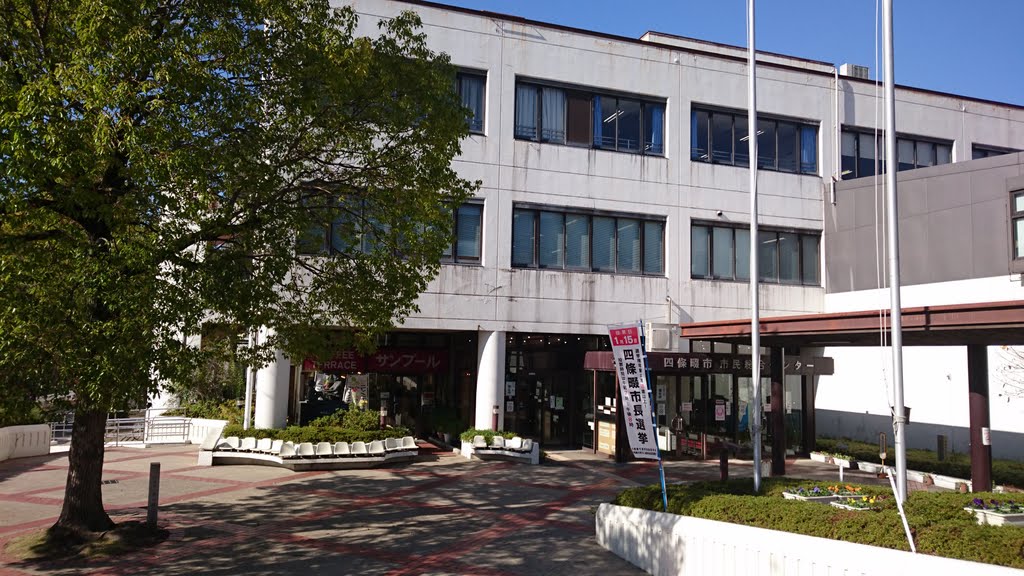 JR学研都市線「忍ケ丘」駅より徒歩10分
【共催】枚方市
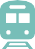 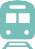